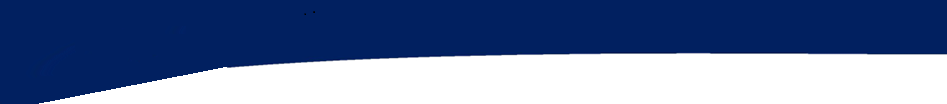 სახლმწიფოს ტერიტორიული მოწყობა  და დეცენტრალიზაცია
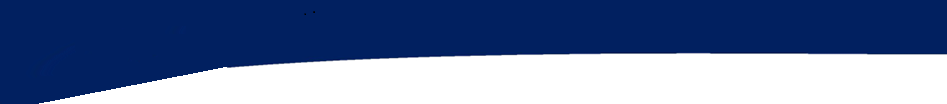 ადგილობრივი მმართველობა(ცენტრალური ხელისუფლების დანიშვნით)  თვითმმართველობა(ადგილობრივი მოსახლეობის მიერ არჩევნებით)
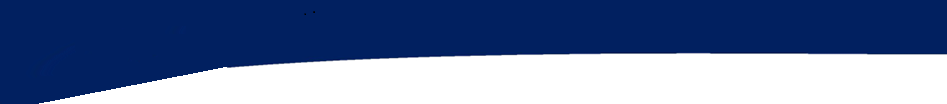 სახელმწიფო ტერიტორიული მოწყობა
უნიტარული
ფედერეციული
კონფედერაცია
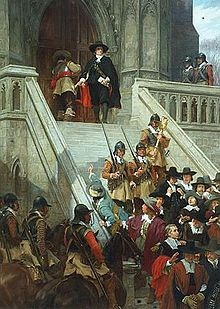 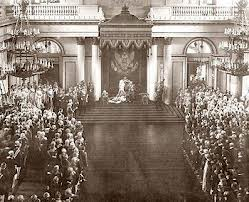 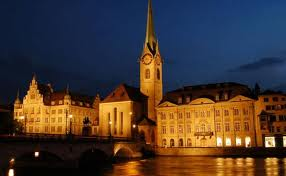 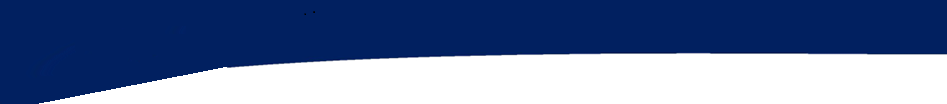 უნიტარული სახელმწიფო
ერთიანობა
ერთგვაროვნება
ერთიანი ცენტრალიზებული სასამართლო სისტემა
ერთიანი, ცენტრალიზებული საგადასახადო სისტემა
სუვერენიტეტიერთიანი ძალაუფლება - ხალხი!
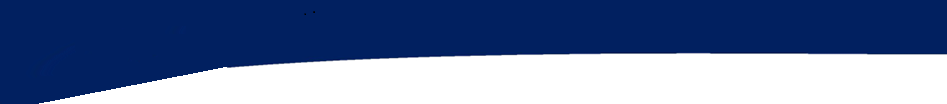 ფედერაციული სახელმწიფო
ერთიანობა
მრავალფეროვნებაში
სასამართლო სისტემა არაა უნიფიცირებული
საგადასახადო სისტემა არაა უნიფიცირებული
ძალაუფლება - გაყოფილია
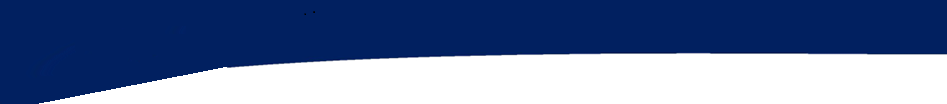 კონფედერაცია
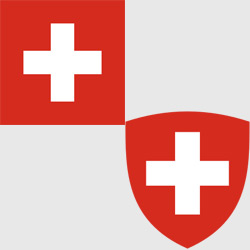 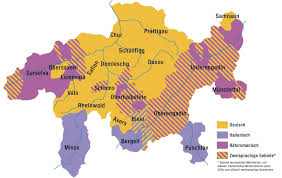 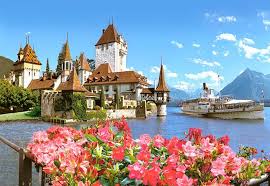 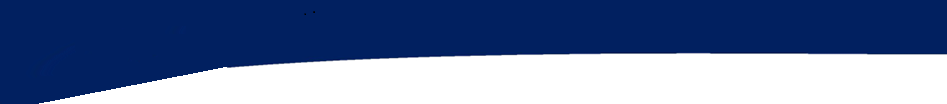 საქართველო
უნიტარული 
დეცენტრალიზებული
საერიოსთავო
გუბერნია
მაზრა
რაიონი
(სსრკ)
ავტონომიები
(სსრკ)
1991 წელი
საკრებულოს არჩევნები
პრეფექტი 
(ნიშნავდა  პრეზიტენტი)
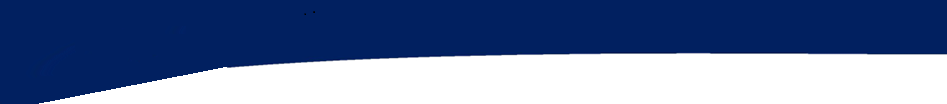 რომელი ორგანოების და რა მეთოდების გამოყენებით ხორციელდება სახელმწიფო ხელისუფლება
სახელმწიფო
მმართველობის
ფორმა
პოლიტიკური რეჟიმი
ხელისუფლების ტერიტორიული ორგანიზაციის ფორმა
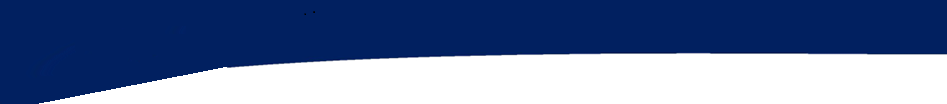 სახელმწიფო მმართველობის ფორმა
მონარქია
რესპუბლიკა
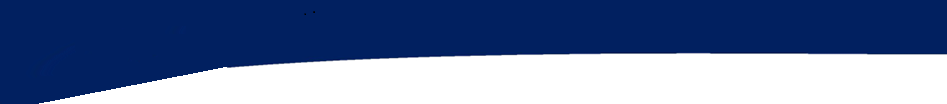 მონარქიული მმართველობა
ლიბერალური
ცენტრისტული
კონსერვატული
მემარჯვენე ცენტრისტული
სოციალისტური
მემარცხენე ცენტრისტები
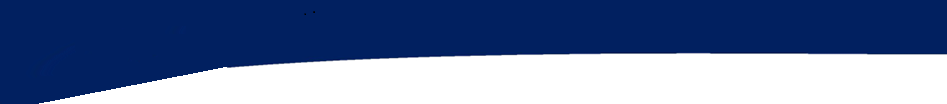 მონარქიული მმართველობა
აბსოლუტური (შეუზღუდავი)
არჩევითი და მემკვიდრეობითი
შეზღუდული
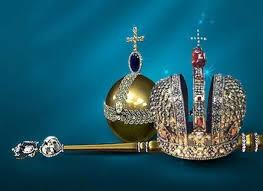 წოდებრივ -წარმომადგენლობითი
კონსტიტუციური
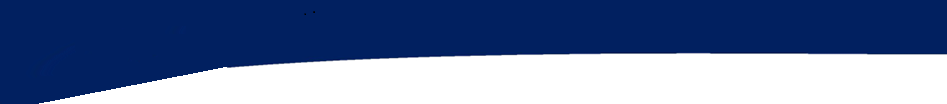 რესპუბლიკური მმართველობა
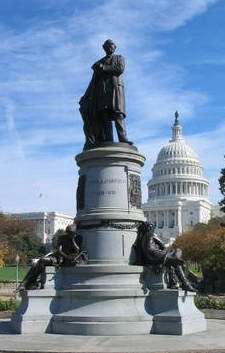 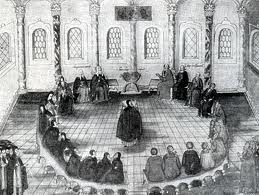 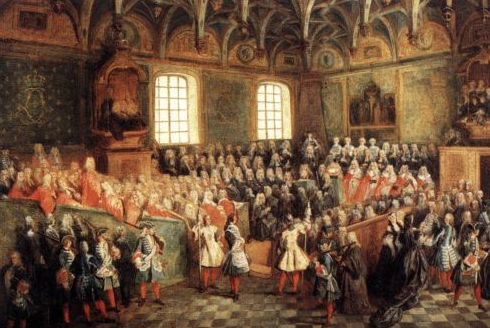 რესპუბლიკური მმართველობის შერეული ფორმა
საპარლამენტო რესპუბლიკა
საპრეზიდენტო რესპუბლიკა
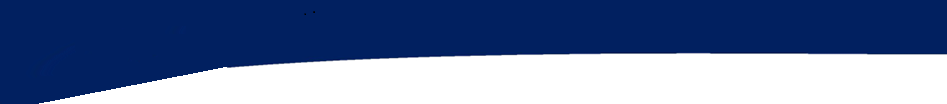 სახელმწიფოთა თანამეგობრობის ფორმები
კონფედერაცია
თანამეგობრობა
(დსთ)
ევროკავშირი
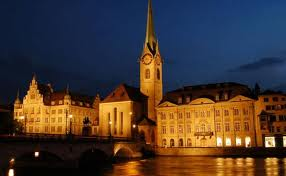 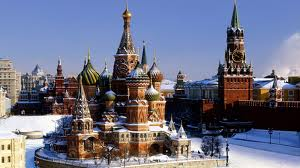 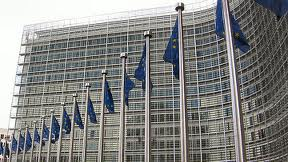 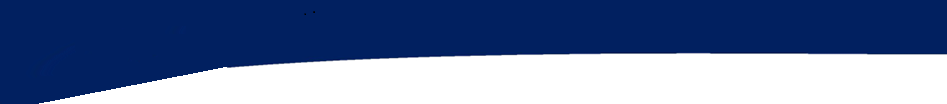 პოლიტიკური რეჟიმები
პოლიტიკური რეჟიმი არის იმ ხერხების და მეთოდების ერთობლიობა, რომელთა მეშვეობითაც სახელმწიფო ორგანოები სახელმწიფო ხელისუფლებას განახორციელებენ
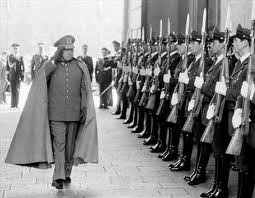 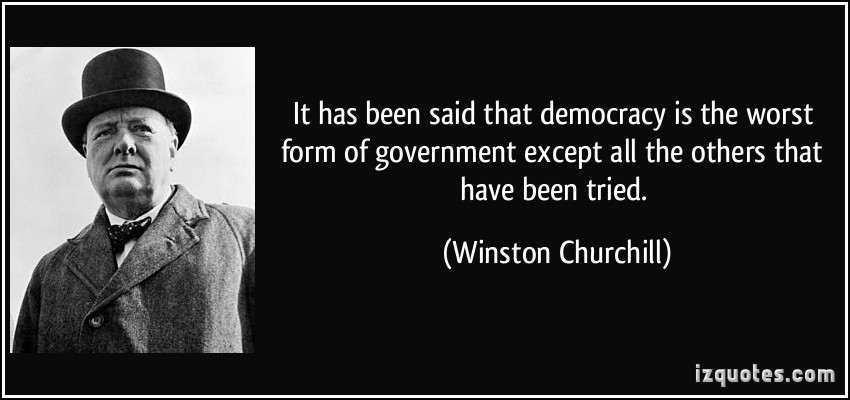 არადემოკრატიული
დემოკრატიული
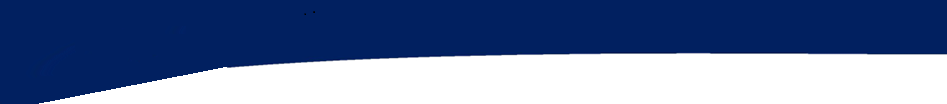 გმადლობთ ყურადღებისათვის